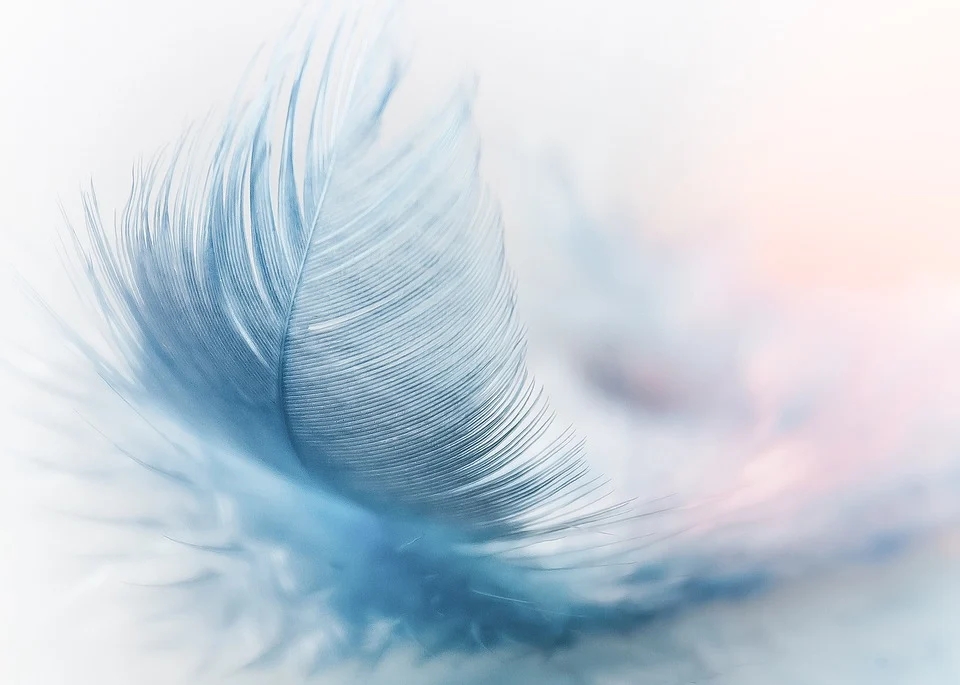 语文  二年级  上册   配人教版
风娃娃
PEOPLE'S EDUCATION EDITION LANGUAGE SECOND GRADE FIRST VOLUME
汇报人：PPT818
课文导入
猜一猜
云儿见它让路，
   小树见它招手，
   禾苗见它弯腰，
   花儿见它点头 。
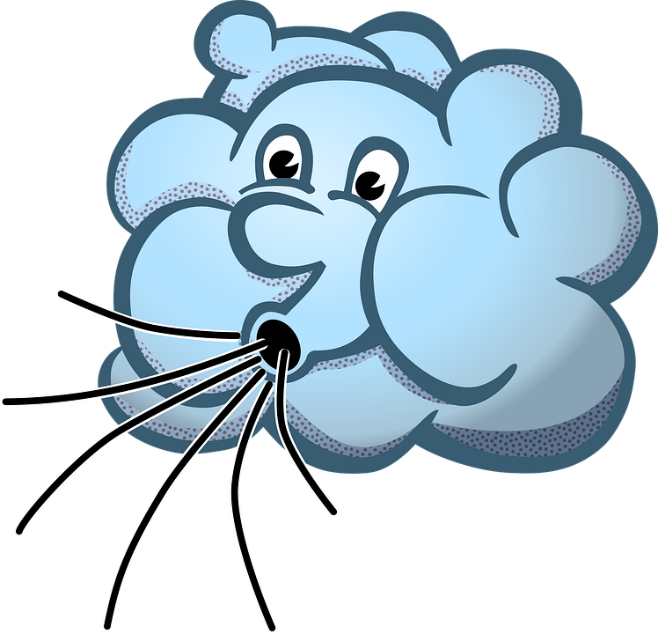 风
教学目标
1、认识“抽、续”等11个生字，会写8个字；
2、正确、流利、有感情地朗读课文，体会风娃娃的好心和傻气；
3、懂得“做好事要看是不是真的对别人有用”的道理。
字词积累
hàn   shǐ  shéng shì   yì    zhēng
汗     驶     绳     示    易     筝
chōu  xù     xī       jí    qiàn   fū
抽     续     吸     极    纤     夫
zōng  shāng  réng   zhé   zé
踪        伤        仍      折    责
字词积累
抽水    吸气     极点    纤夫
汗水    行驶     表示    风筝
伤心    责怪     赶紧    飞快
深深地     不住地     断断续续  
无影无踪             摇摇摆摆
课文讲解
风娃娃到什么地方为人们做事？他为人们做了哪些事？读读课文，用          划出来。
课文讲解
风娃娃吹起船帆，让船行驶
风娃娃帮助风车抽水
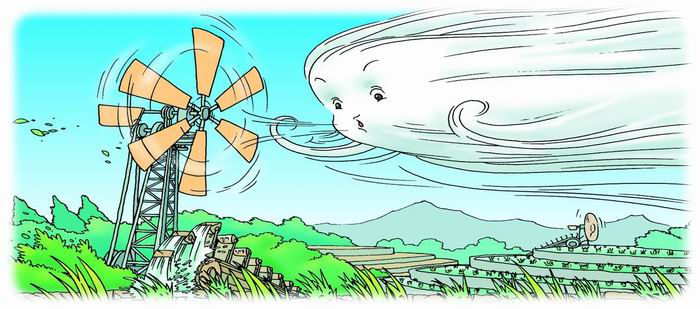 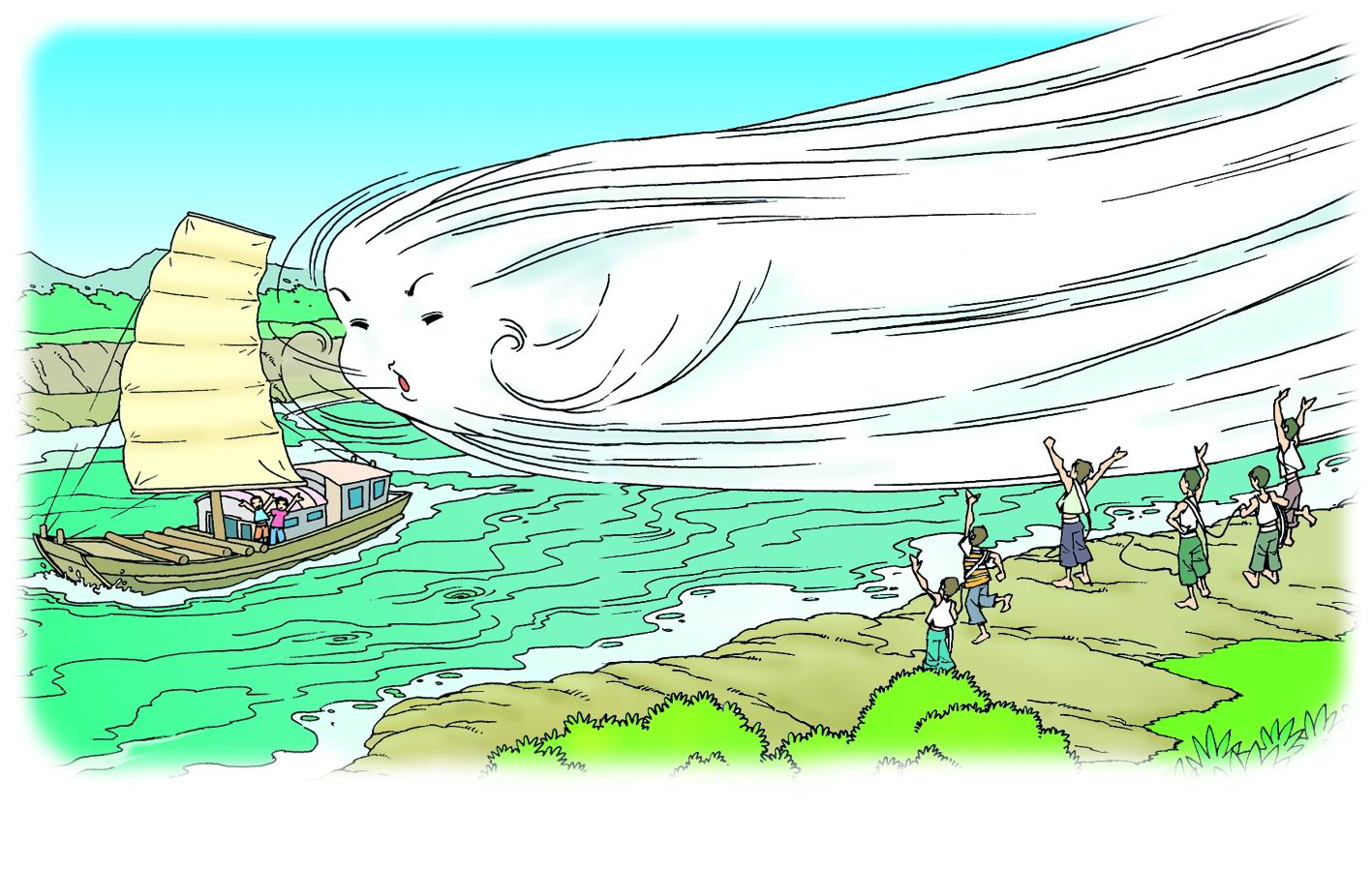 课文讲解
风娃娃把风筝吹跑了。吹跑了人们晒的衣服，折断了路边新栽的小树。
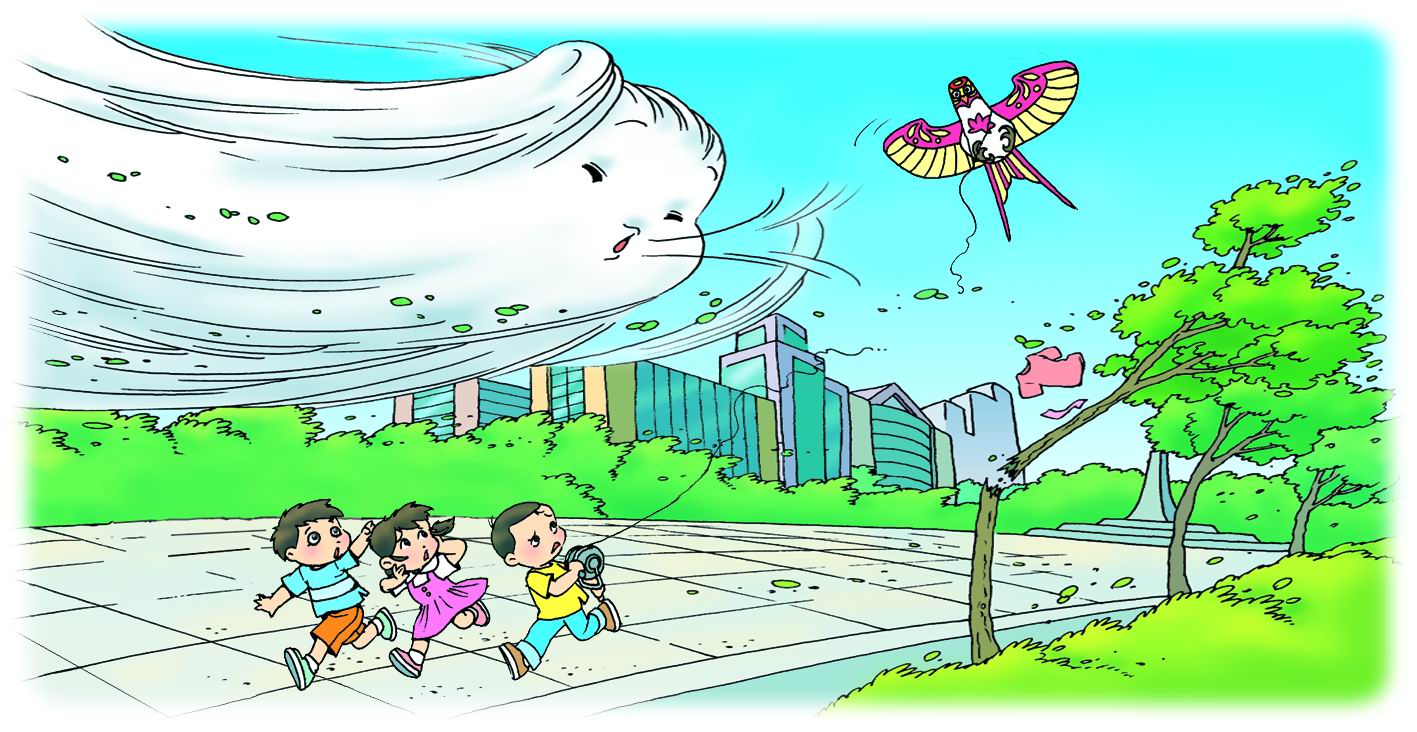 课文讲解
1、课文哪几个自然读内容让风娃娃感到高兴，哪几个自然段让风娃娃感到很伤心，自读课文。
2、风娃娃是因为做了好事而高兴，他究竟做了哪些好事呢？请同学们读2、3自然读后说说。
3、风娃娃因做了错事而伤心，他究竟做了哪些错事呢？
课文讲解
风娃娃做了两件好事后，是怎么想的？
风娃娃想：帮助人们做好事，真容易，只要有力气就行。
人们为什么要责怪风娃娃？
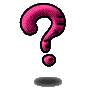 风娃娃好心却办了坏事。
深入感悟
1、其实风娃娃还会帮人们做好多好事，你们知道吗？
2、但风有时会带给人们灾难，你知道吗？说一说。
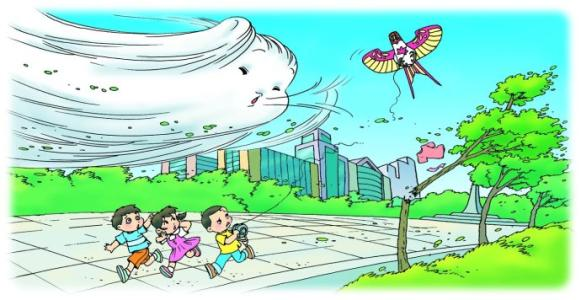 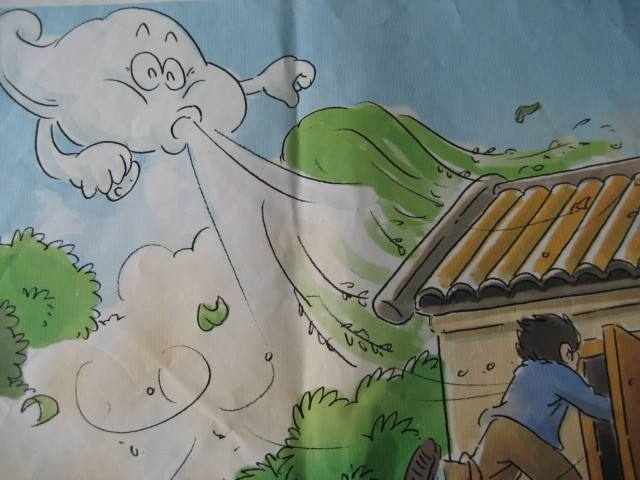 课堂总结
本课中的风娃娃既乖的可爱，又傻的可爱。他想为大家做好事，以为做好事很容易，只要有力气就行，结果把风筝吹跑，把人们晒的衣服吹跑了，还折断了新栽的小树。人们都责怪他，他还不知道为什么呢。所以啊，做事情光有好的愿望不行，还要看是不是真的对他人有用。
版权声明
感谢您下载PPT818网平台上提供的PPT作品，为了您和PPT818以及原创作者的利益，请勿复制、传播、销售，否则将承担法律责任！PPT818将对作品进行维权，按照传播下载次数进行十倍的索取赔偿！
  1. 在PPT818出售的PPT模板是免版税类(RF:
Royalty-Free)正版受《中国人民共和国著作法》和《世界版权公约》的保护，作品的所有权、版权和著作权归PPT818所有,您下载的是PPT模板素材的使用权。
  2. 不得将PPT818的PPT模板、PPT素材，本身用于再出售,或者出租、出借、转让、分销、发布或者作为礼物供他人使用，不得转授权、出卖、转让本协议或者本协议中的权利。
作业布置
1、复习课文中的生字词；
2、将风娃娃的故事讲给爸爸妈妈听，想一想应该怎么去帮助别人。
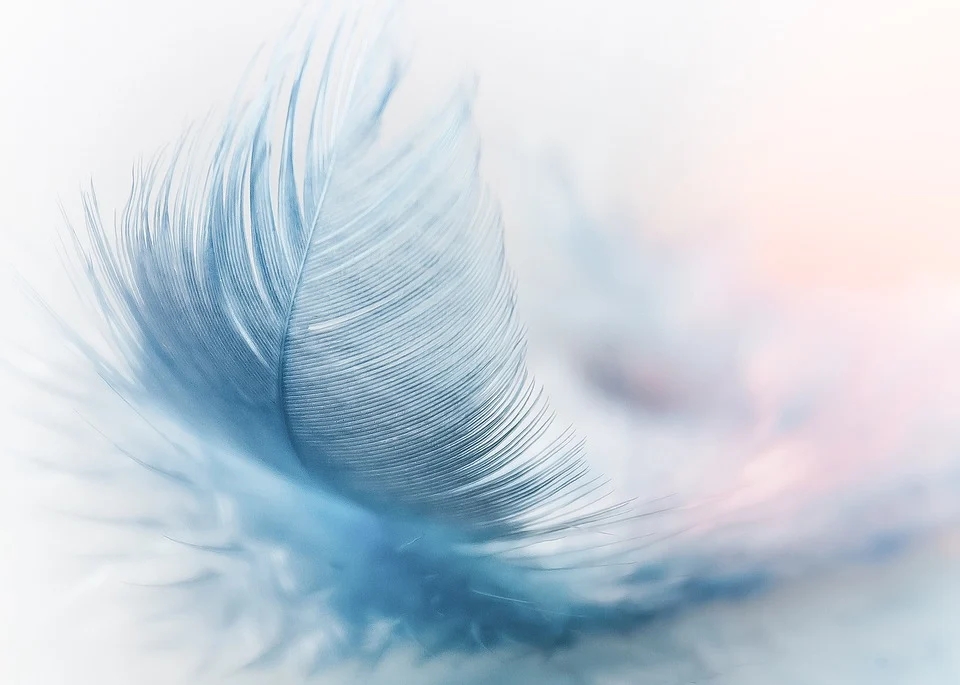 语文  二年级  上册   配人教版
感谢聆听
PEOPLE'S EDUCATION EDITION LANGUAGE SECOND GRADE FIRST VOLUME
汇报人：PPT818